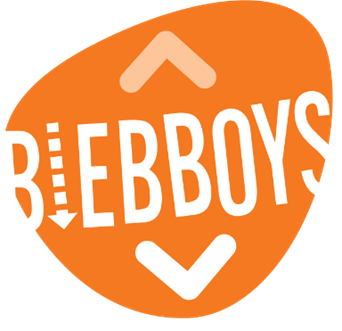 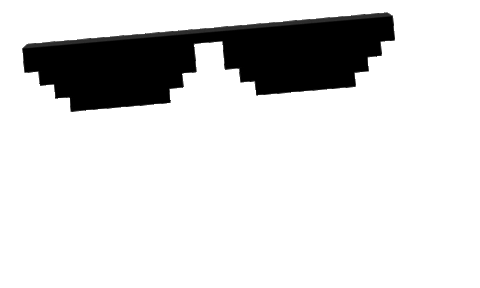 Leesbrillen
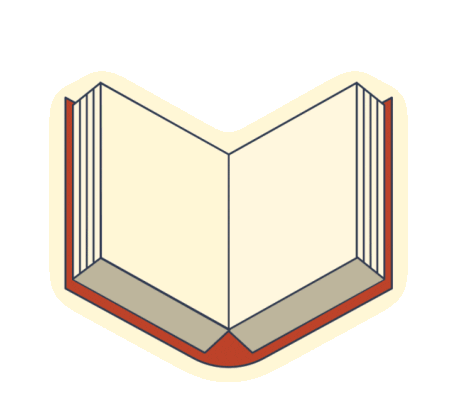 Door welke bril kijk jij tijdens het lezen?
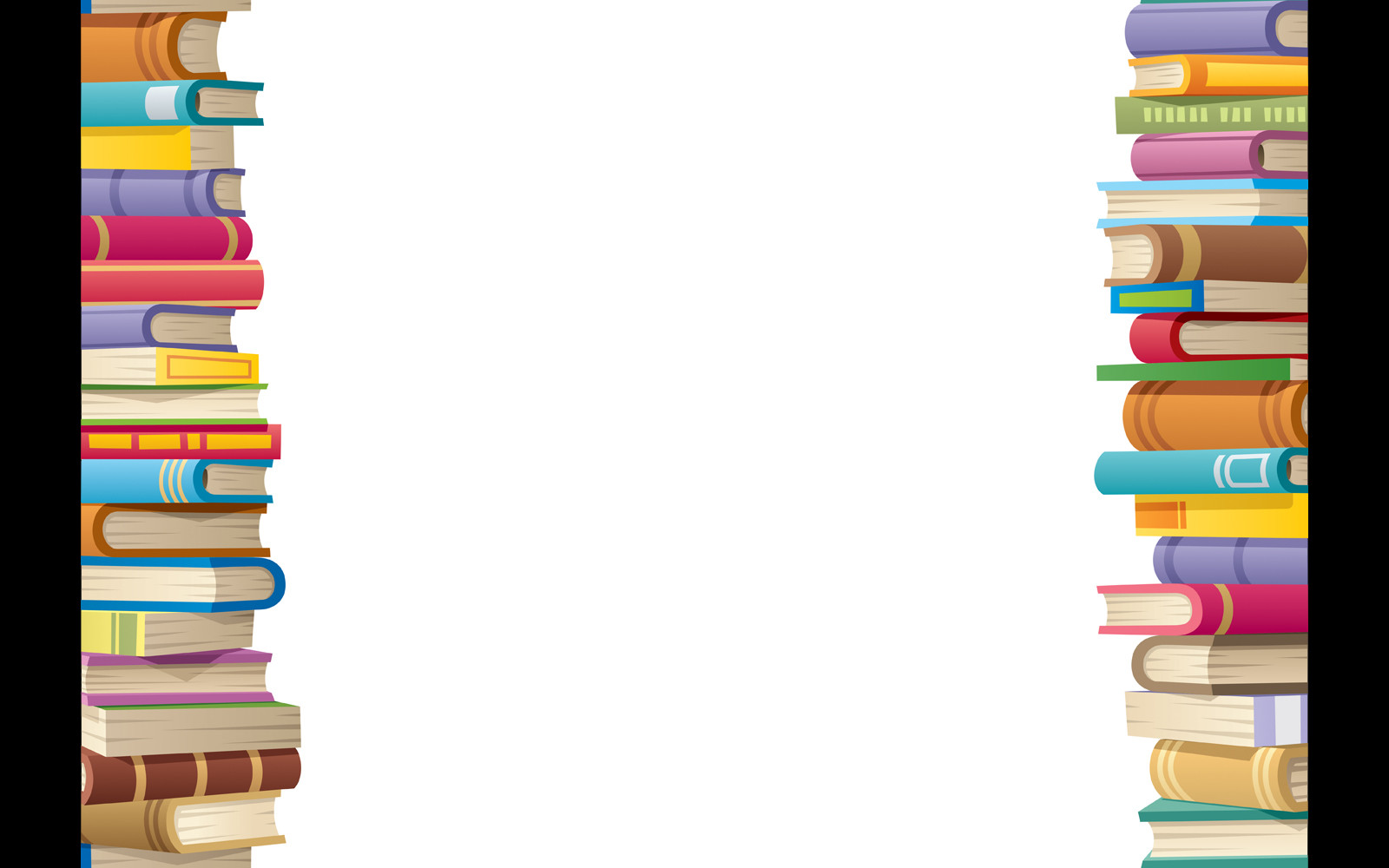 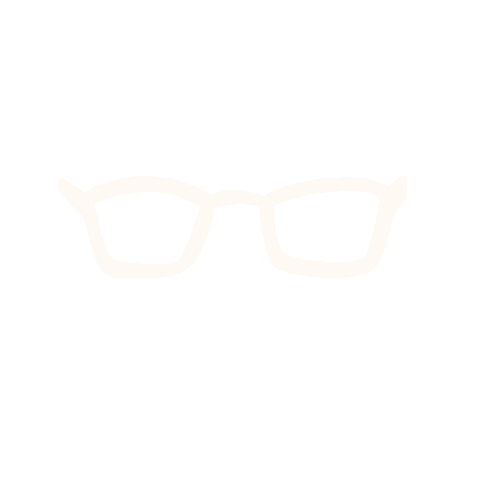 Iedere dag een andere   .   .& een andere leesvraag
Welk persoon uit het boek zou jij willen zijn?
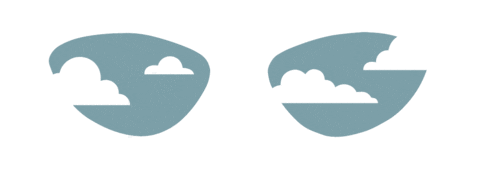 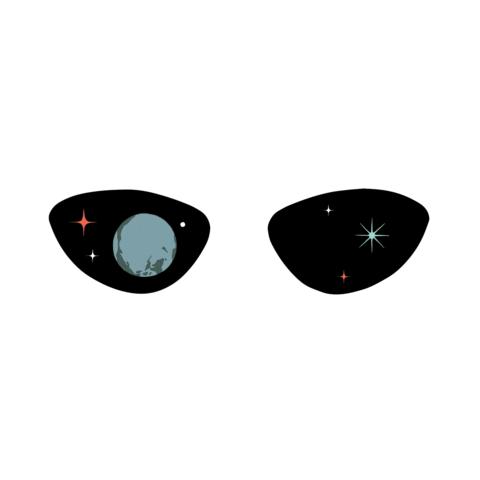 Zijn de gebeurtenissen herkenbaar voor jou?
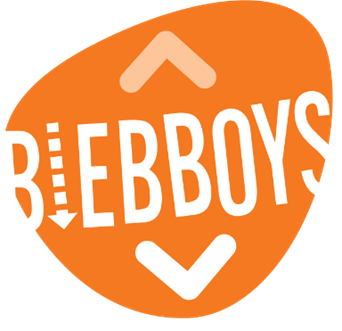 Tijdens
- Gebruik de vraag als een leesbril, lees de tekst met de vraag in je achterhoofd. - Probeer een antwoord te bedenken aan de hand van het stuk dat je nu gelezen hebt.
Lezen!
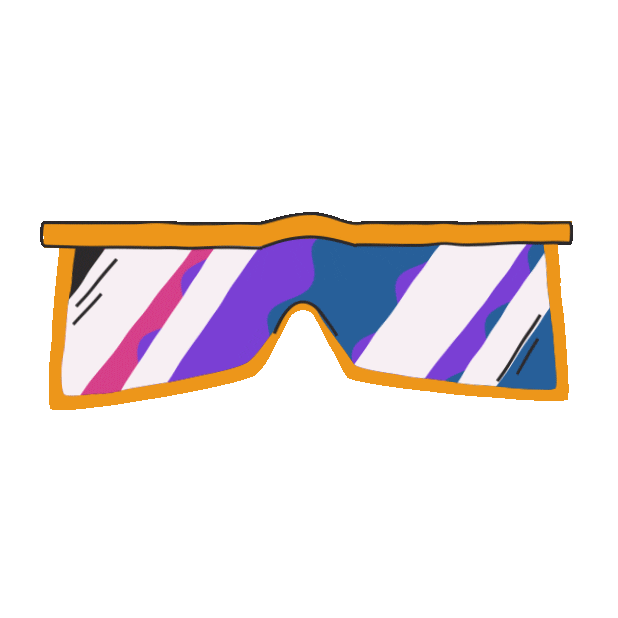 Na het lezen
- Bespreek de vraag met je schoudermaatje.- Bespreek de vraag met de rest van klas.